Задача из учебника «Арифметика» Леонтия Магницкого
Случися некоему человеку к стене лествицу  прибрати, стены тоя же высота есть 117 стоп. И обрете лествицу долготою 125 стоп. И ведати хощет, колико стоп сея лествици нижний конец от стены отстояти.
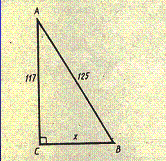 Древнерусская задача
На берегу реки рос тополь одинокий.Вдруг ветра порыв его ствол надломал.Бедный тополь упал. И угол прямойС течением реки его ствол составлял.Запомни теперь, что в том месте рекаВ четыре лишь фута была широка. Верхушка склонилась у края реки.Осталось три фута всего от ствола, Прошу тебя, скоро теперь мне скажи:У тополя как велика высота?
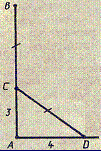 В древней Индии был обычай предлагать задачи в стихах
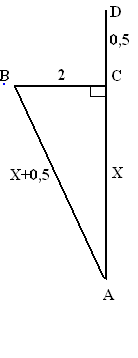 Над озером тихимС полфута размеромВысился лотоса цвет. Он рос одиноко, И ветер порывомОтнёс его в сторону.
 	Нет боле цветка над водой.Нашёл же рыбак егоранней весноюВ двух футах от места, где рос.Итак, предложу я вопрос:“Как озера вода здесь глубока?”
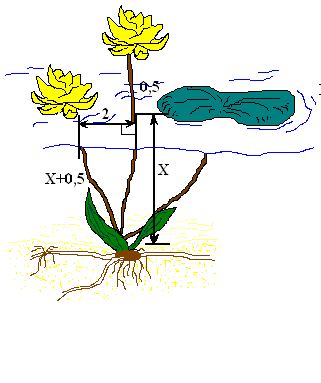